Human Reproductive System
Produces, stores, nourishes and transports functional gametes (egg and sperm).
Fertilization - union of sperm and egg = zygote.
Structures
Gonads – make gametes + Sex Hormones
Ducts – gametes and fluid travel through.
Accessory Organs and Glands
External Genitalia
Male Gonads = Testes
Produce Sperm (male gametes) 

Testosterone
Female Gonads = Ovaries
Eggs (female gametes)

Estrogen and Progesterone
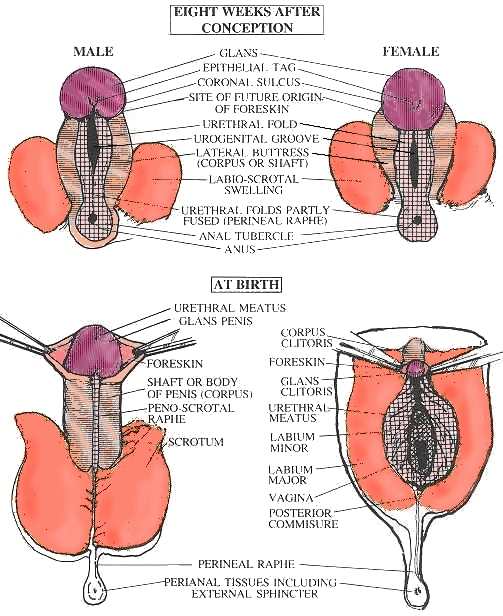 Male Reproductive Structures
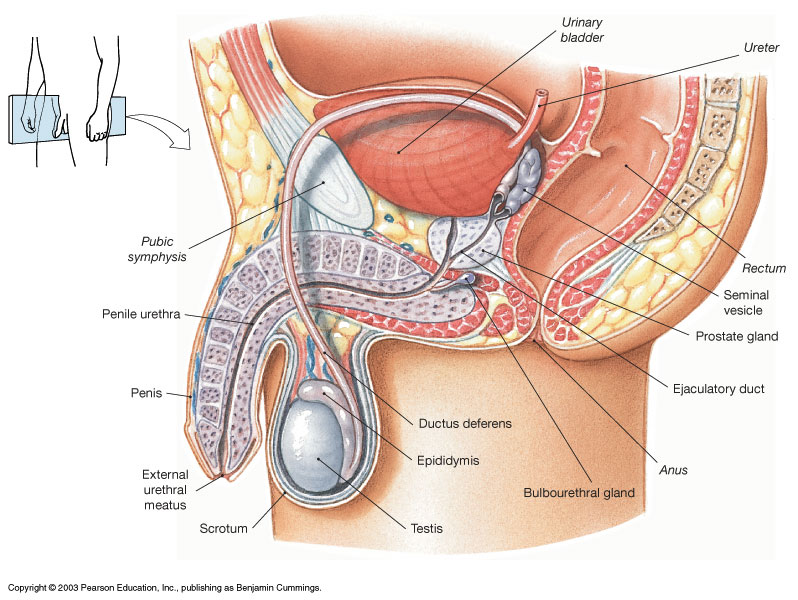 Male Reproductive Structures
1o Reproductive organ: Testes
Scrotum - encloses testes.
Dartos muscle:
Cremaster muscle:
Sperm must be 2-3o F cooler than rest of body, hence kept ‘outside’ in scrotum.
Structures of the Testes
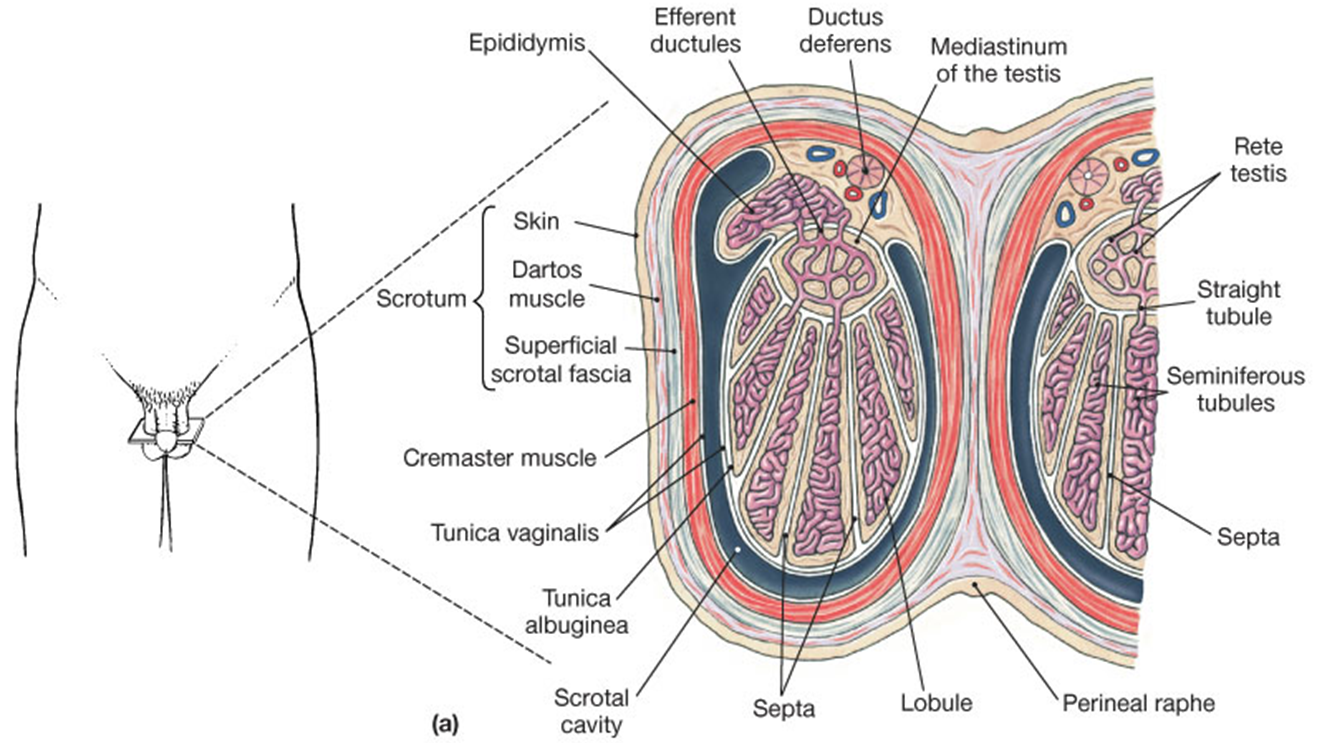 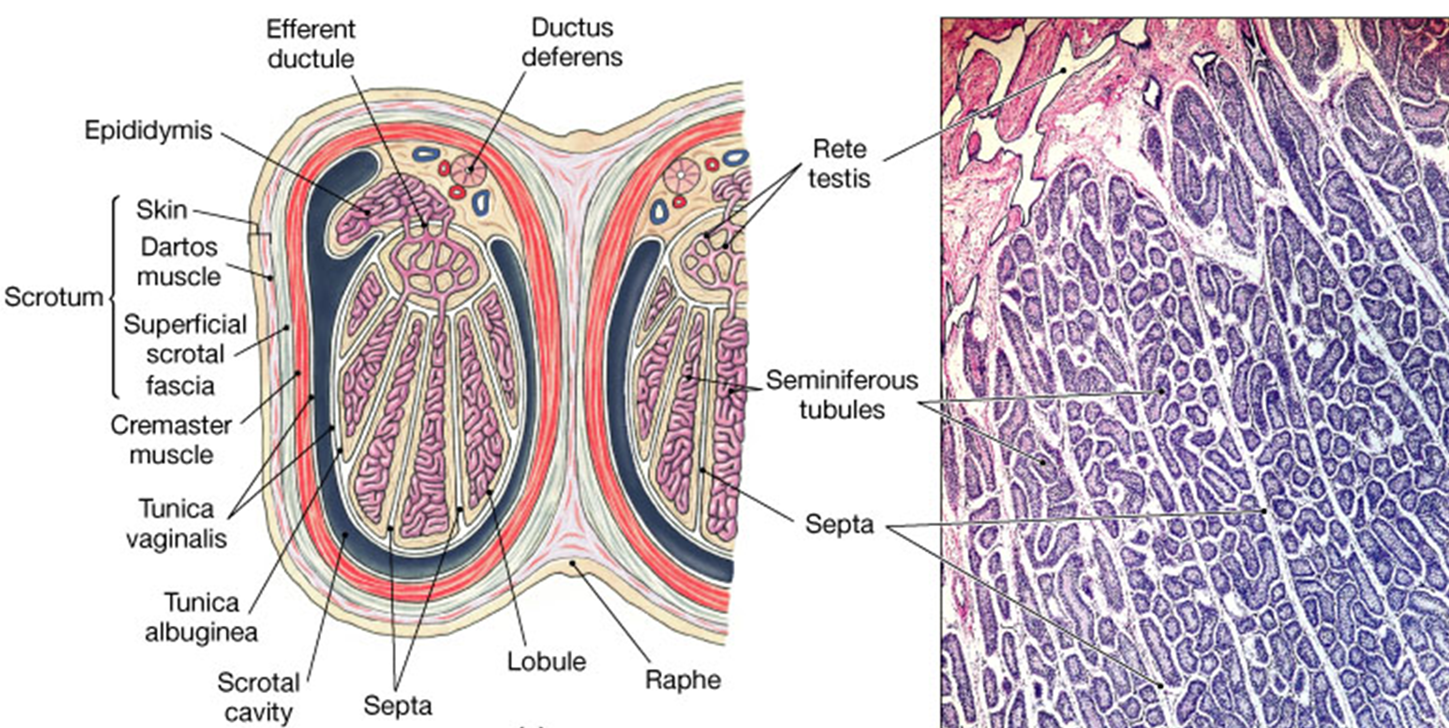 Figure 27.4a
Seminiferous Tubules
Site of sperm cell production -  spermatogonia  						   	      (stem cells)
Interstitial cells - make and secrete testosterone.
Seminiferous Tubules of the Testes
Interstitial Cells in between them
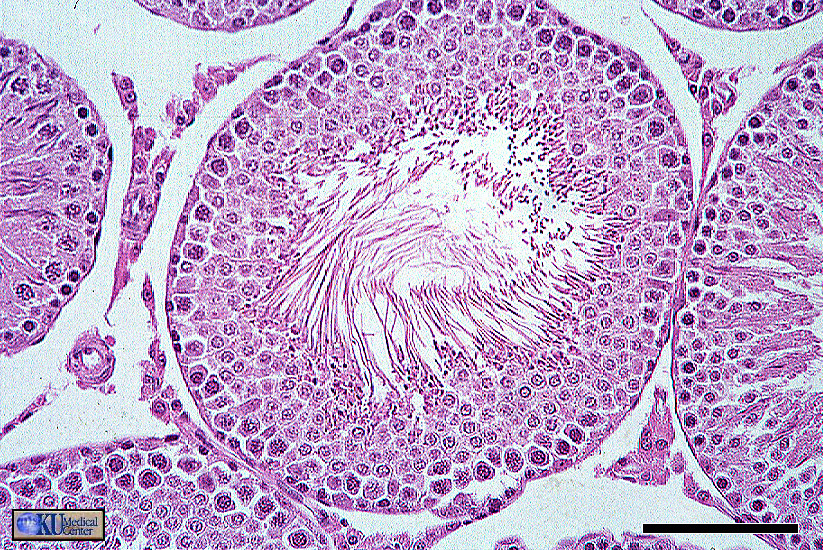 Spermatogenesis
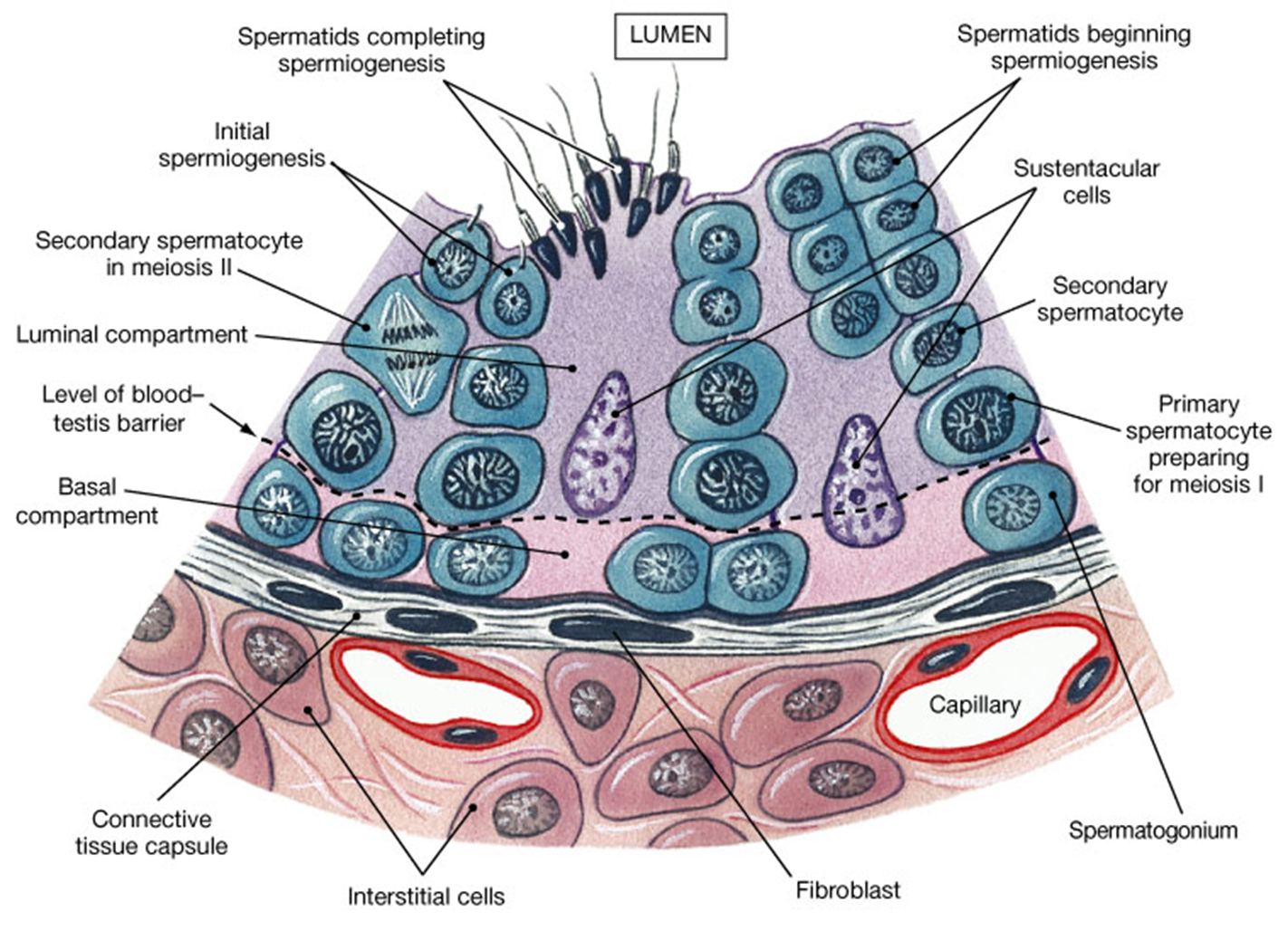 The stem cell of mature spermatozoa
Spermatozoa Cells
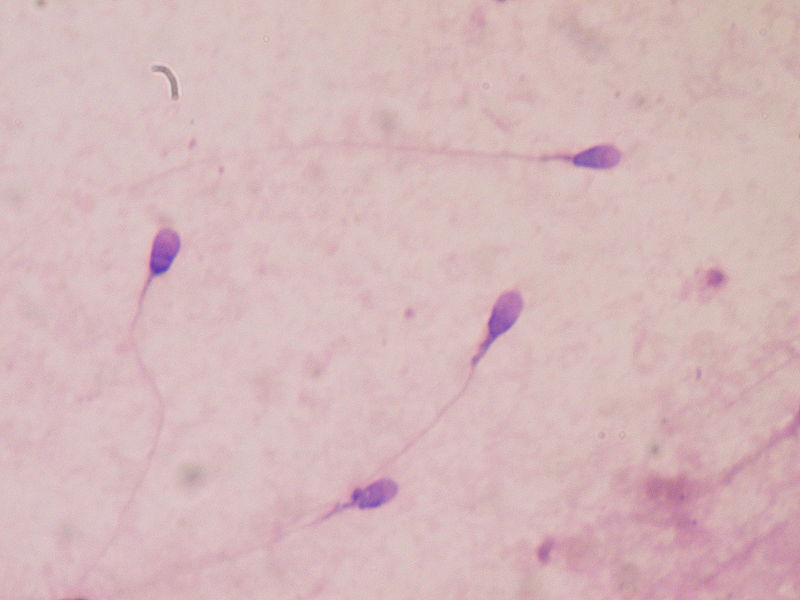 Epididymis – about 18 feet long (3 weeks).
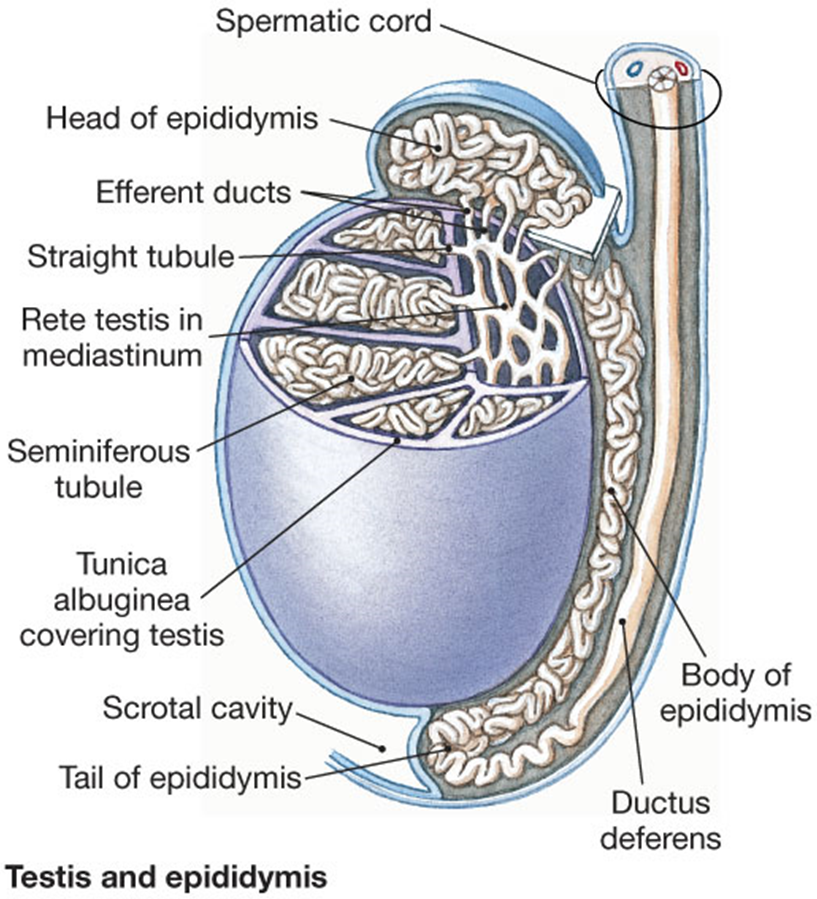 - Head 
- Body
- Tail
Transport &
Maturation 
of Sperm cells 
and culling
Ductus deferens
Ductus Deferens
Muscular tube transports/stores sperm.
Passes through inguinal canal to Abdomen.
Fuses into ejaculatory duct (see upcoming figure).
Empties into urethra (3 parts in male).
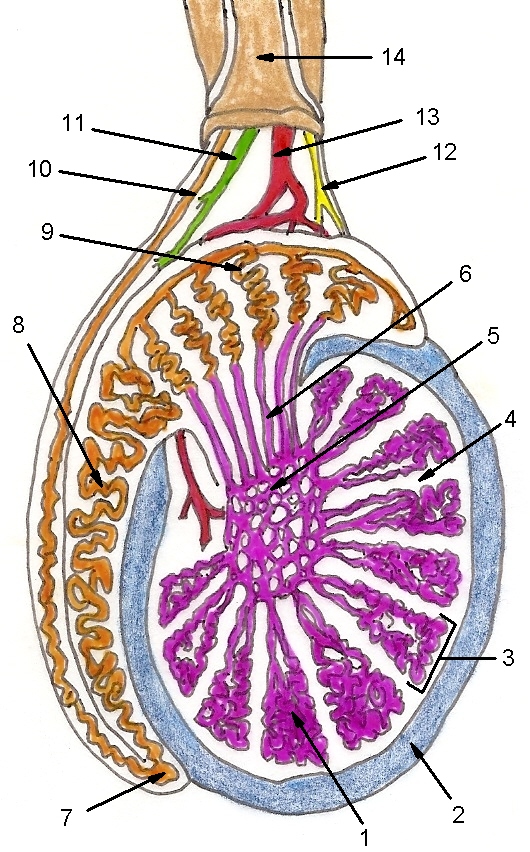 1. Seminiferous tubules 
2. Tunica albuginea
3. Lobule of testis
4. Testicular septum
5. Rete testis
6. Efferent  ductule
7. Tail of epididymis
8. Body of epididymis
9. Head of epididymis
10. Ductus deferens
11. Lymphatic vessel
12. Testicular nerve
13. Testicular artery
14. Spermatic cord
The Accessory Glands
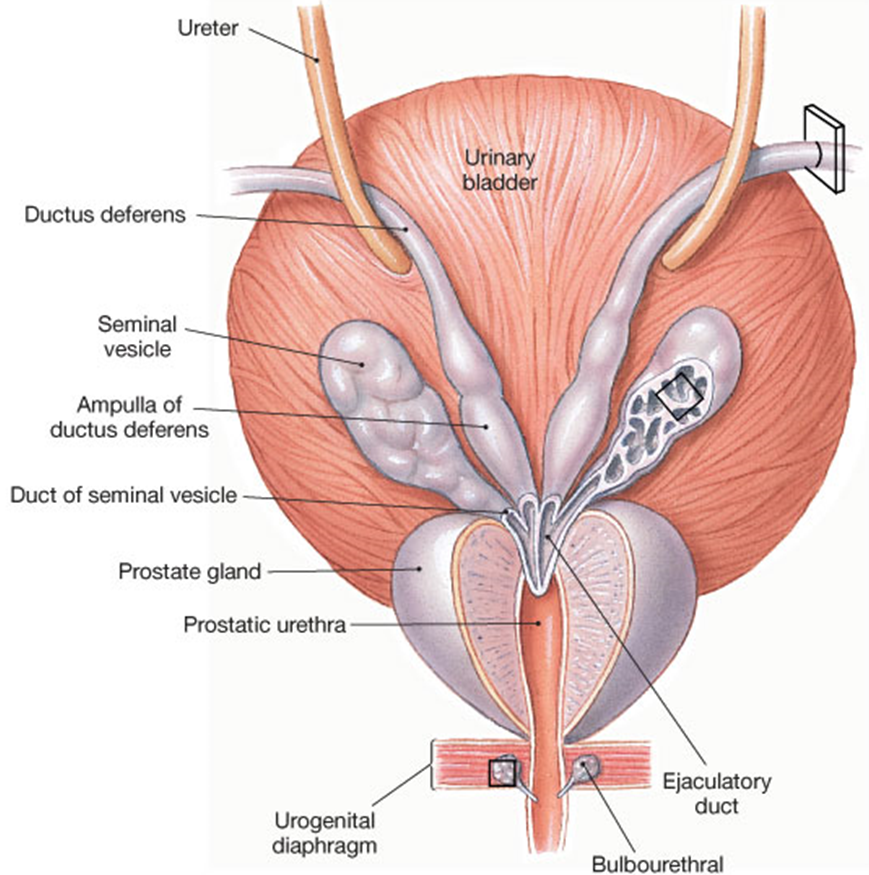 1
2
3
Bulbourethral gland
Posterior View
Accessory Organs of the Male
1. Seminal vesicles (paired)
2. Prostate gland (single)
Secrete semen 
into urethra
3. Bulbourethral glands (paired)
Seminal Vesicles
Paired glands – secretes 60% semen volume.
Fibrinogen – converts to fibrin.
Fructose – a sugar for energy!
Prostaglandins – contract female tract.
pH of fluid is from 7.2 to 7.8 (basic or alkaline).
Prostate Gland
Single gland - secretes 30% semen volume.
Clotting enzymes – to cause initial clots.
Fibrolysin – to liquefy clots.
The pH of this fluid is 6.9 to 9.5 (highly basic).
Bulbourethral Glands
Paired glands (~5% semen volume).
Alkaline (pH 7.2 to 8.0) mucus secretion, helps neutralize male urethra and vaginal canal.
Lubricating properties.
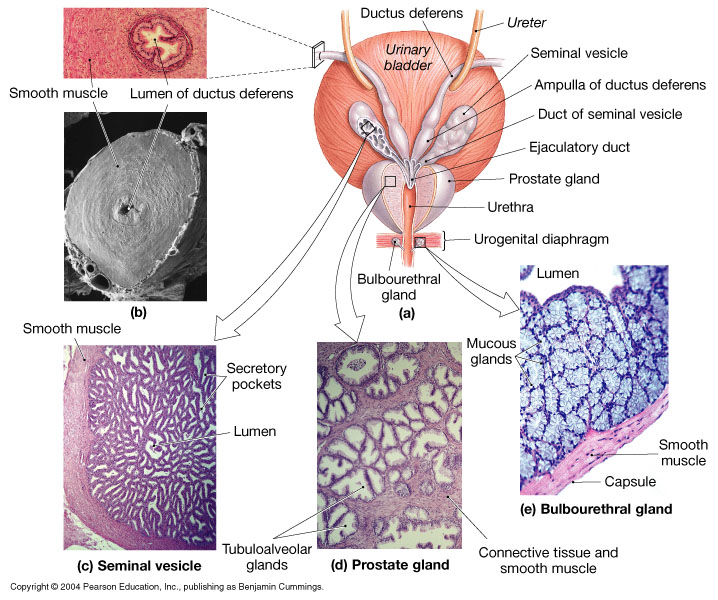 Semen
Typical ejaculation releases 2-5 ml.
Sperm count typically 50 – 100 million per ml.
Sperm count below 20 million/ml = “infertile”.
Typical pH range from 7.2 to 7.8 (alkaline or basic).
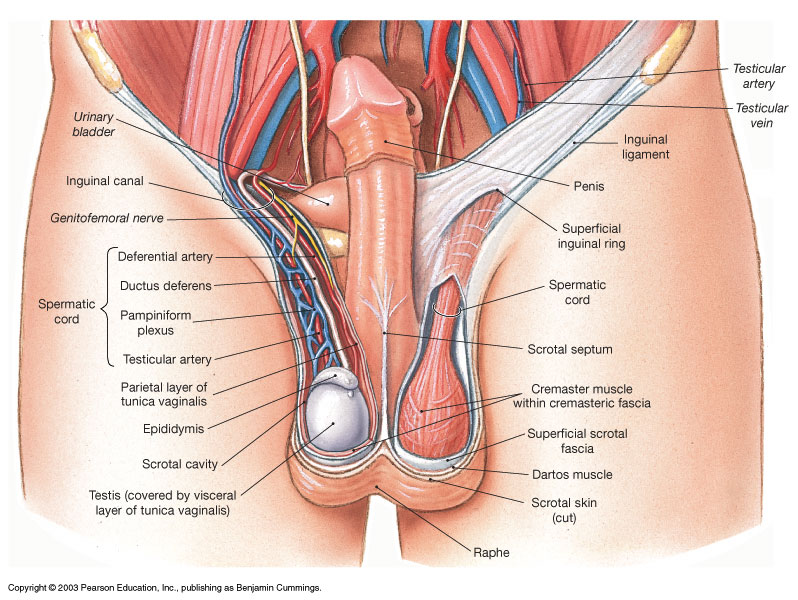 The Spermatic Cord
Structure of connective tissue, fascia and muscle.
Encloses these structures:
ductus deferens, testicular artery, 
testicular vein, cremaster muscle.
Pampiniform plexus, lymphatics and nerves.
All these travel through inguinal canal.
Male Urethra
Urinary bladder to tip of penis
Three regions
Prostatic urethra
Membranous urethra
Penile urethra
Lined with stratified columnar and transitional epithelium.
The Anatomy of the Penis
Root, body (shaft) and glans.

Prepuce (foreskin) 
surrounds tip (glans).
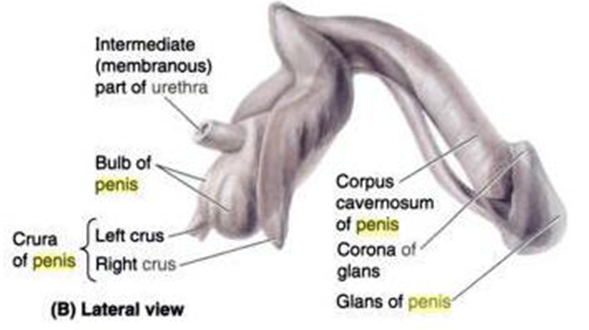 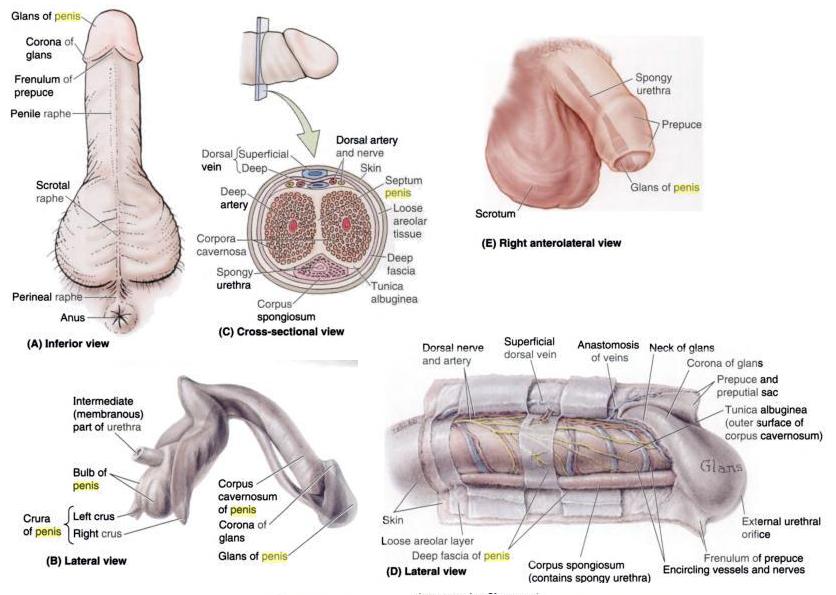 Erectile tissue (3 masses)
Two corpora cavernosa
One corpus spongiosum 
   (surrounds penile urethra)
Erection – 
Caused by dilation of arterial smooth muscles.
Cross Section of the Penis
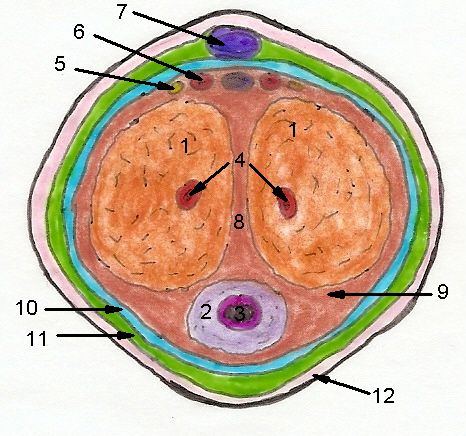 Structures
1   Corpora cavernosa
2   Corpus spongiosum
3   Penile urethra
4   Deep artery
5   Doral nerve
6   Doral artery
7   Superficial dorsal vein
8   Septum of penis
9   Tunica albuginea
10 Deep fascia
11 Loose areolar CT
12 Skin of penis
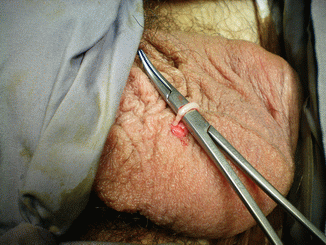 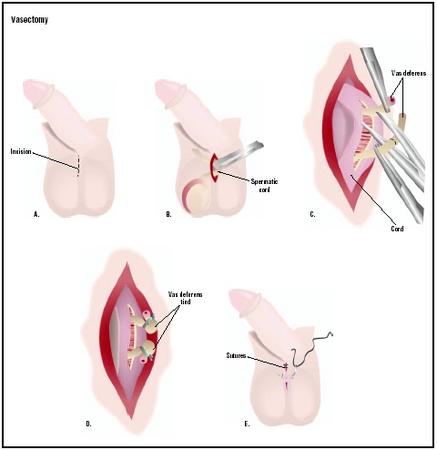 Vasectomy
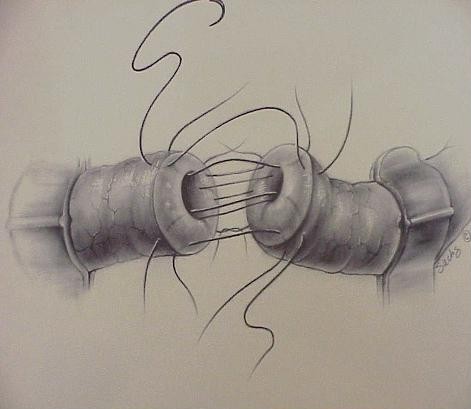